WP Wetzlar-BlasbachGenehmigungsverfahren für Windenergieanlagen
Bürgerinformationsveranstaltung am 28.6.2016
Marion Ruppel, Regierungspräsidium Gießen, Dezernat 43.1
Was umfasst die Genehmigung nach BImSchG?
Das Genehmigungserfordernis erstreckt sich auf:
Windkraftanlage > 50 m  und
bauvorbereitende Maßnahmen wie Kranstell-, Vormontage-, Arbeitsflächen, Flächen für Aushub und Baustelleneinrichtung und schwerlasttauglicher Stichweg bis zum nächsten Wirtschaftsweg
Kompensationsmaßnahmen

! Separate Verfahren für Wegausbau, Kabelbau (Annexverfahren)

Die BImSchG-Genehmigung schließt andere die Anlage betreffende behördliche Entscheidungen ein (§ 13 BImSchG), z.B.:
Baugenehmigung
naturschutzrechtliche Eingriffsgenehmigung
forstrechtliche Genehmigungen für Waldumwandlung/   Waldrodung und Wiederaufforstung 
Ausnahmegenehmigung Wasserschutzgebietsverordnung
1 Genehmigungs-
antrag 
↓
1 Genehmigungs-
behörde  
↓
1  Genehmigungs-
bescheid
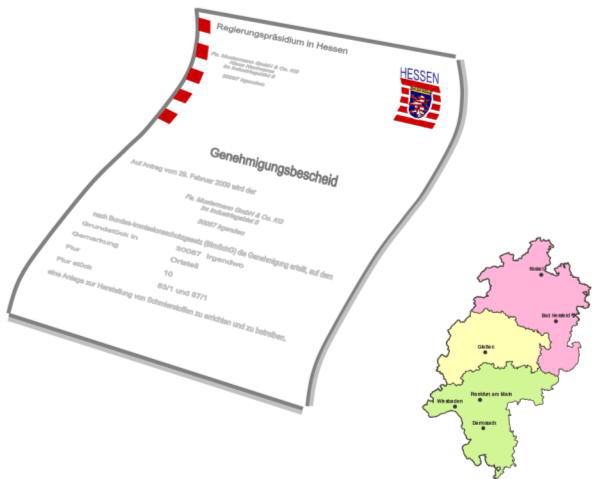 Antrag und Antragsunterlagen (Auszug)
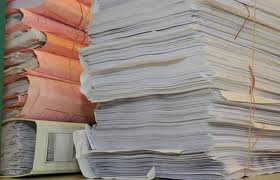 Bild: …kleinezeitung.at
Immissionsschutz

  Lärmgutachten
  Schattenwurfprognose
Naturschutz

  Fledermausgutachten
  Avifaunistisches Gutachten
  Landschaftspflegerische Begleitplan
  evtl. FFH-Vorprüfung und FFH-
   Verträglichkeitsprüfung 
  Visualisierung/Sichtbarkeitsstudie
Baurecht

 Turbulenz-/Standorteignungs-   gutachten
 Bodengutachten
 Typenprüfung
 Abstandsflächen-Nachweis
Genehmigungsvoraussetzungen (Auszug)
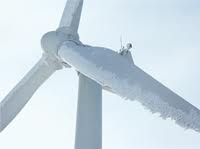 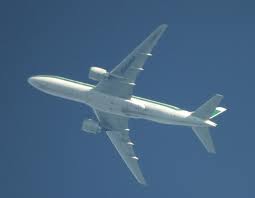 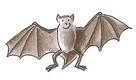 Artenschutz
Eiswurf
Flugsicherung
Die Genehmigung ist zu erteilen, wenn 
sichergestellt ist, dass (= gebundene Entscheidung)
schädliche Umwelteinwirkungen und sonstige Gefahren … nicht hervorgerufen werden können und 
andere öffentlich-rechtliche Vorschriften dem Vorhaben nicht entgegenstehen.
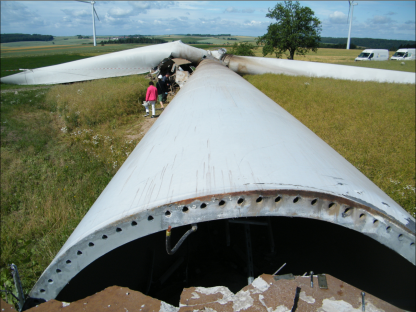 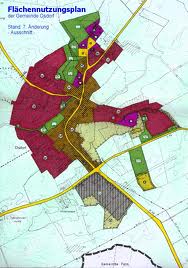 Standsicherheit
Bauplanungsrecht
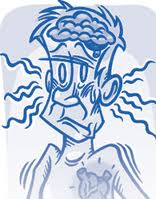 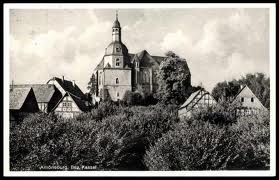 Schattenwurf
Lärm
Denkmalschutz
Akteure im Genehmigungsverfahren (am Beispiel Hessen)
Kreisausschuss

Bauaufsicht 
Brandschutz
Denkmalschutz
fachrechtl. Stellungnahme: 1 Monat
Beteiligung
Regierungspräsidium

Arbeitsschutz
Regionalplanung 
Bauleitplanung
Abfallwirtschaft
Grundwasser, wassergefährdende Stoffe
Immissionsschutz
Naturschutz
Forsten
Landwirtschaft
Bodenschutz
Antrag
Genehmigungsbehörde
Antragsteller
Entscheidung
Vollständigkeit
ggf. Erörterungs-termin
Bekanntmachung
Einwendungen
weitere Behörden

Standortgemeinde 
Luftfahrtbehörden
Straßenverkehrsbehörde
Kampfmittelräumdienst
Auslegung
Öffentlichkeit
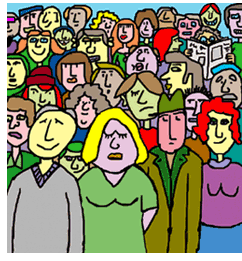 Regelungen eines Genehmigungsbescheides(Auszug)
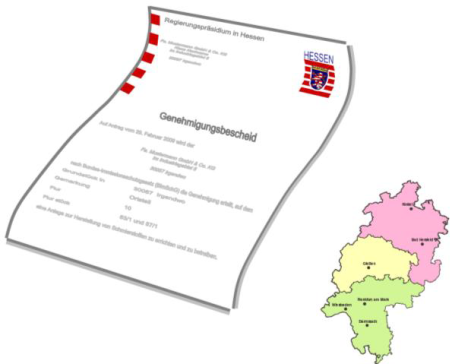 Um die Erfüllung der Genehmigungsvoraussetzungen sicherzustellen, kann die Genehmigung 

unter Bedingungen erteilt und 
mit Auflagen verbunden werden.
§ 12 Abs. 1 BImSchG
Immissionsschutz

Einhaltung von Grenzwerten (Lärm, Schattenwurf)

ev. Festlegung von Lärmmessungen

Abschaltung bei Grenzwertüberschreitungen

Synchronisierung der Befeuerung und sichtweitenabhängige Regelung der Leuchtstärke
Baurecht

Rückbauverpflichtung nach Betriebseinstellung

Sicherheitsleistung

Abschaltung bei Eisansatz

Wiederkehrende Wartungen und Prüfungen
Naturschutz

Ausgleichsmaßnahmen für Eingriff in den Naturhaushalt und das Landschaftsbild

ev. zeitweise Abschaltung bei
 Vogelzug
 Fledermausaktivitäten
 Mahd- und Erntearbeiten

Anlegen von Brachflächen
Flugsicherheit

Tag- und Nachtkennzeichnung
Herzlichen Dank für Ihre Aufmerksamkeit.
Bild: …wikipedia.org/enercon 126